Integration Experience
Lisa Schmidt 
Home Energy Analytics
President and CEO, HEA
 lisa@hea.com
October 23, 2015
HEA – What we do
Analyze interval and billing data to create energy profiles for residences
Continually update the profile each month
Coach residents on cost-effective energy reduction steps
Track energy use changes
2
Two Products
Home Energy Profile- ongoing access to utility site for data
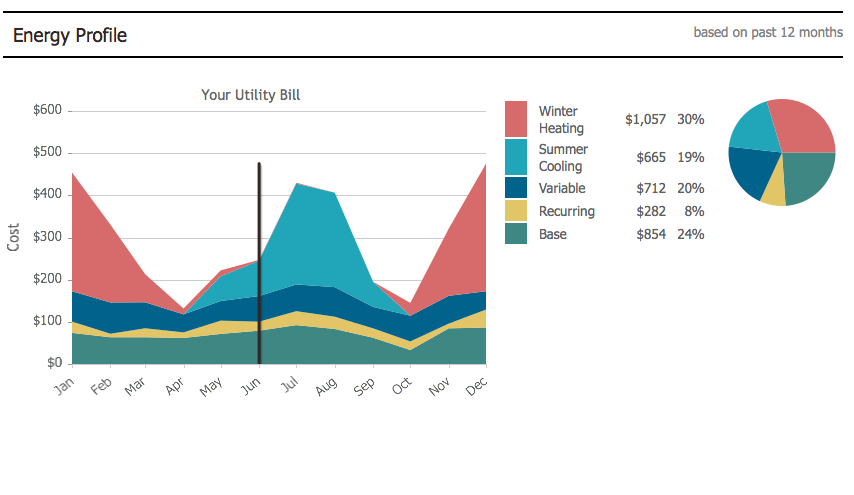 $3570/year
3
Two Products
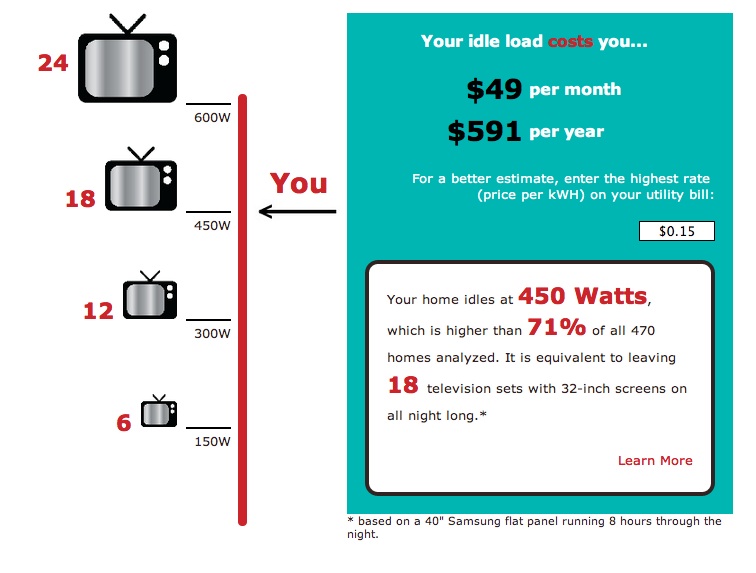 UnPlugStuff - one time or ongoing access
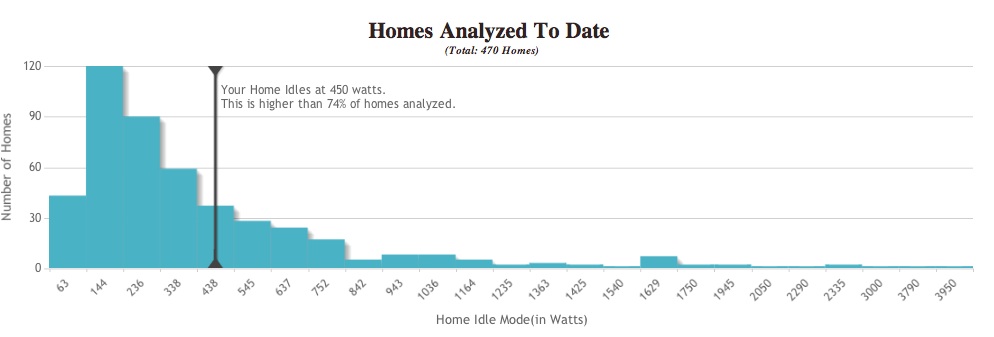 4
Ease of Integration and Use
5
Recommendations
# 1- Customer ease-of-use
#1.5 - Stable system
6